Föräldramöte
2024-09-26
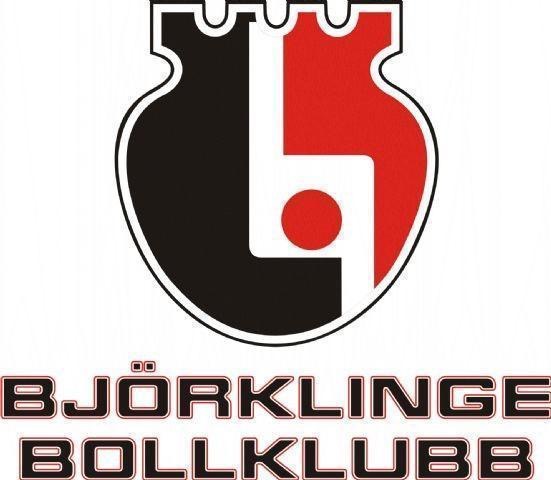 [Speaker Notes: Ta närvaro]
Träningar
Måndag kl. 18:00 -19:30
Torsdag kl. 17:00 - 18:30
Upplägg:
Uppvärmning i korridoren
Stretch & genomgång av träning
1h träning i hallen
Avslutar i omklädningsrum med stretch och avslutssnack
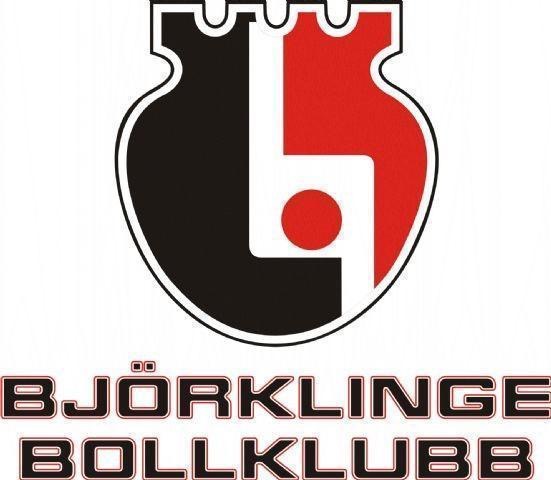 [Speaker Notes: Viktigt med stretch och uppvärmning]
Säsongen
5 vs 5 + räkna poäng
2 lag i samma nivå
Ca. 2 matcher / helg  
Anmälda till 2 cuper:                                                                 Sirius Floorball Cup 2-3 nov (v. 44)                                                  Storvreta cupen 4-6 januari 2025.
Hjälpa P11 som idag är 9 spelare i sin trupp. Intresse att träna med dem?
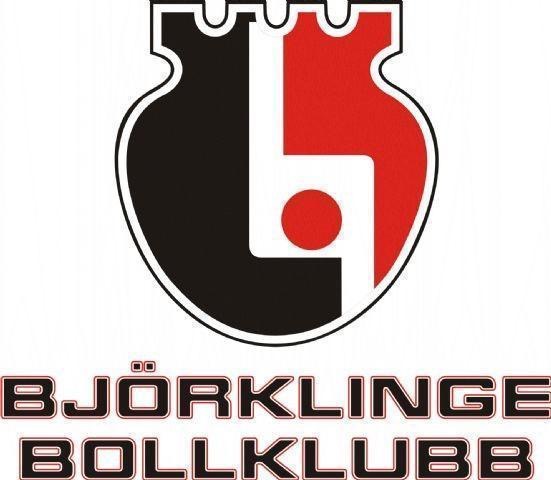 Spelartruppen
Idag är vi 22 spelare (27st förra året vid föräldramötet)
5 ledare - Johan, Sebban, Micke, Malin, Linn
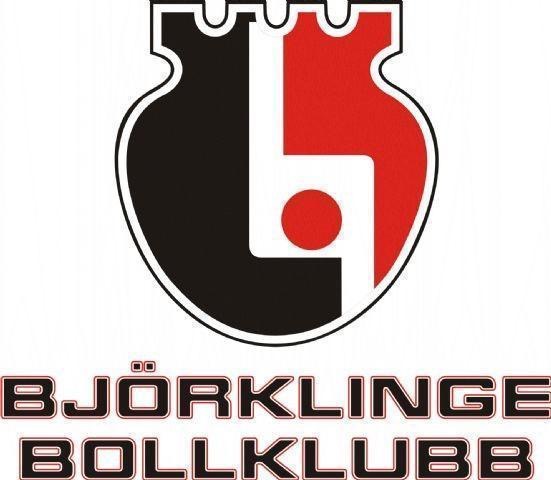 [Speaker Notes: Ledare – utbildningar, skickar in utdrag ur belastningsregistret inför varje säsong, möten med BBK minst 2ggr/år]
laget.se
Vår kanal ut till er föräldrar
Information och kallelser 
Snabb/viktig info kan även komma via sms. Varje gång man skriver i Gästbok/sms skickas mail/sms ut till alla föräldrar - använd med sunt förnuft.
Tipsar om att prenumerera på kalendern - ser då matcher och träningar direkt i er kalender.
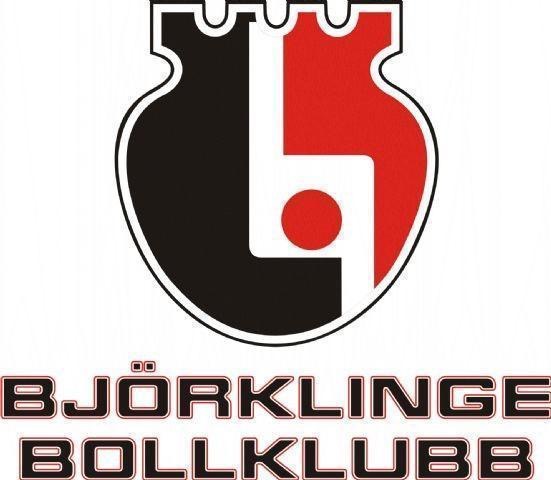 Kallelser
Viktigt att svara ja eller nej på matchkallelser - kallar in nästa spelare på listan om ”nej tack”.                                                         En obesvarad kallelse betyder ”nej tack” och det kallas in en ersättare – vänligen respektera tiden för att svara på kallelsen!
Viktigt att svara på kallelser till träningar - Vi ledare kan planera träningar bättre och anpassa övningar till antal spelare samt dela in i jämna lag.                                                               Testat att stänga kallelse kl. 12 samma dag.                               Kallelse blir öppen till träningsstart, ändra svar där om man blir sjuk.
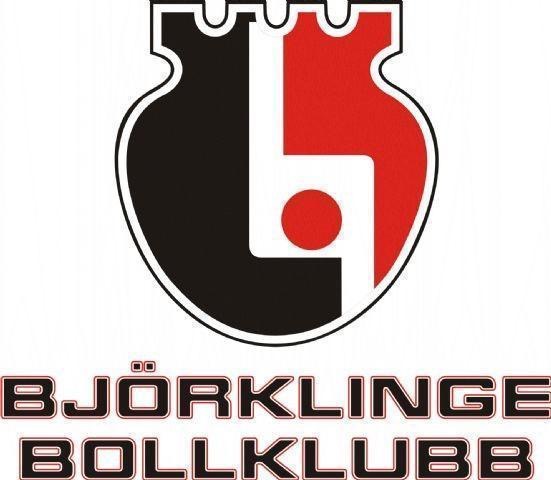 [Speaker Notes: Börjar bli stora – ingen träning = ingen match. Har man skadat sig/något annat som gör att man inte kan /vill träna. Ta kontakt med oss ledare så att vi vet. 
Viktigt att veta om någon är på väg till träning, att den kommer fram- Vårt ansvar]
Avgift
Avgifter måste vara betalda innan 5/10 för att bli kallad till match! Licens och försäkring.
BBK medlemskap – 200:-/spelare alt. 400:-/familj
Spelaravgift – 850:- 
Medlem har 15% rabatt på Klubbhuset – uppge BBK
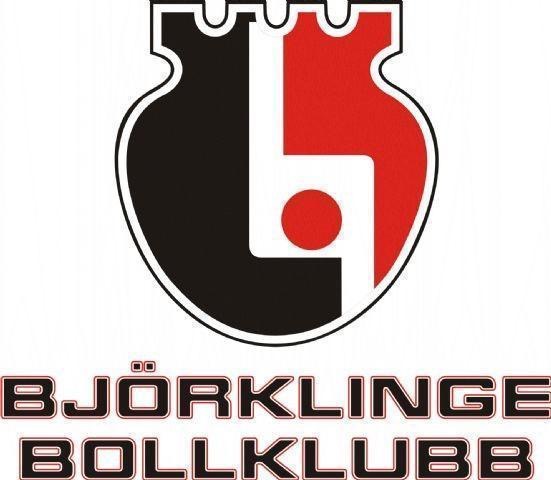 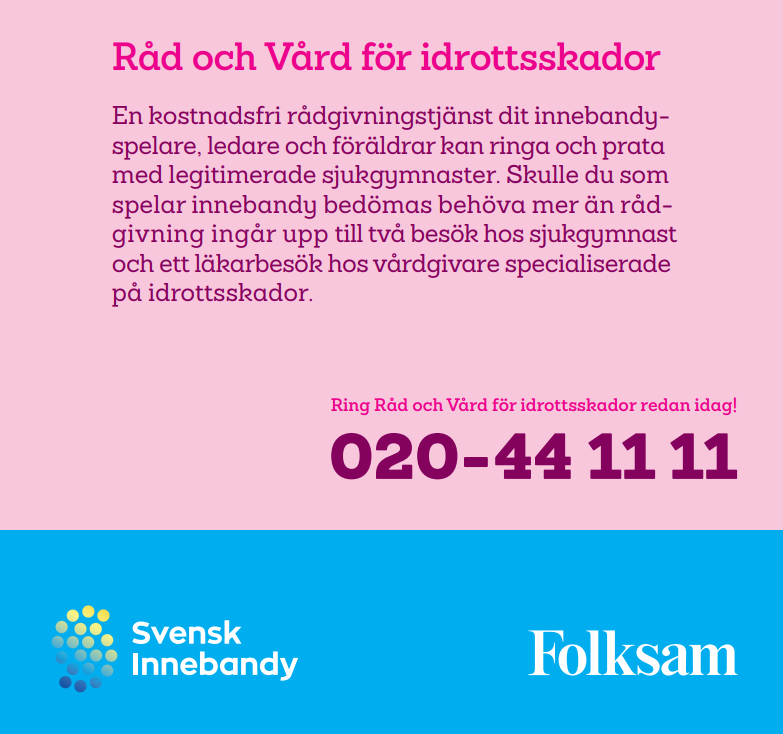 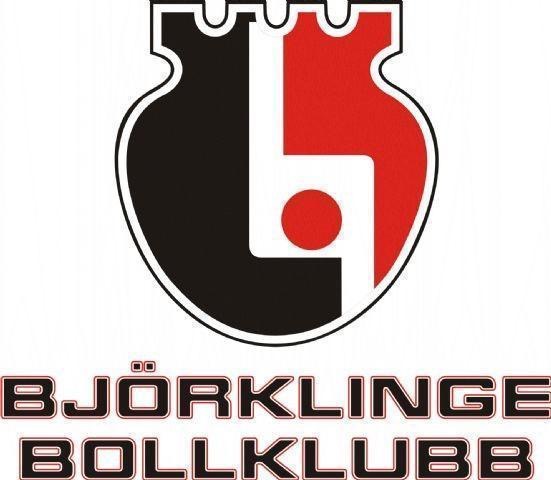 [Speaker Notes: Försäkrade via spelaravgift via Folksam]
Försäljningar
Bingolotto-jul-kalender kostar 100:- (50:- går till klubben) Kan man sälja fler går hela förtjänsten tilllagkassan
Bingolotto uppesittarkväll Förtjänst till tilllagkassan
Klubbrabatten Förslag på att sälja Sportlotten istället
3 st/barn eller 5 st/familj (Äldsta barn tar 3st)
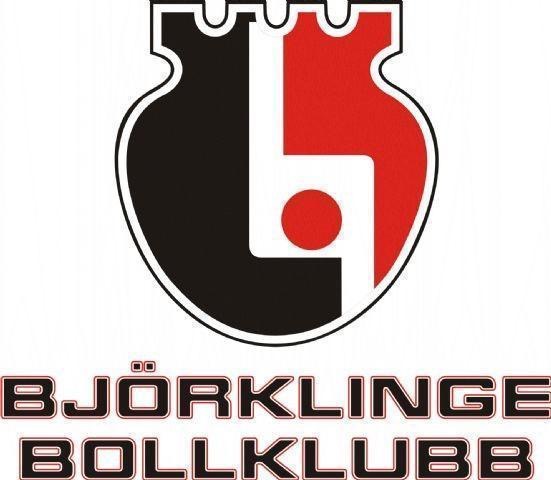 [Speaker Notes: Ideelförening – är man medlem räknar man med att föräldrar hjälper till med svara på kallelser, försäljningar och arbetspass. 
Vi måste arbeta som ett team (föräldrarteam)]
Arbetspass
Sargvakt på IFU (3 st föräldrar i entré och filma matchen.                    2 spelare i varje hörn (8st)
Kiosk
Sekretariat 
Matchvärd – hämta/lämna kassa & nycklar hos Malin i styrelsen!
VIKTIGT om man inte kan jobba sitt pass, eget ansvar att byta med någon annan förälder. Meddela bytet till lagföräldrar.
Instruktioner finns på laget.se /dokument/arbetspass säsong23/24
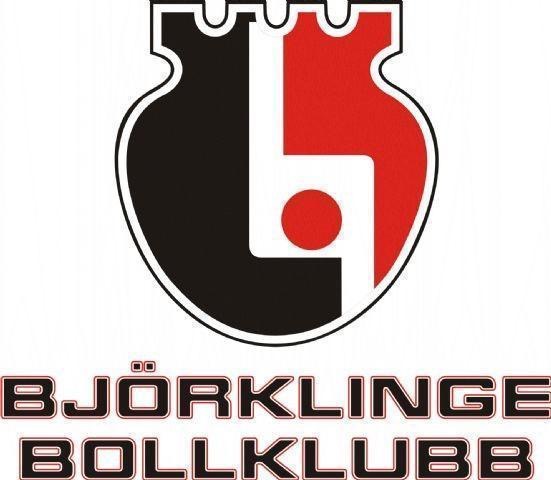 Sekretariat
Registrera under match 
Mål, utvisningar, resultat
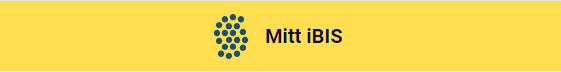 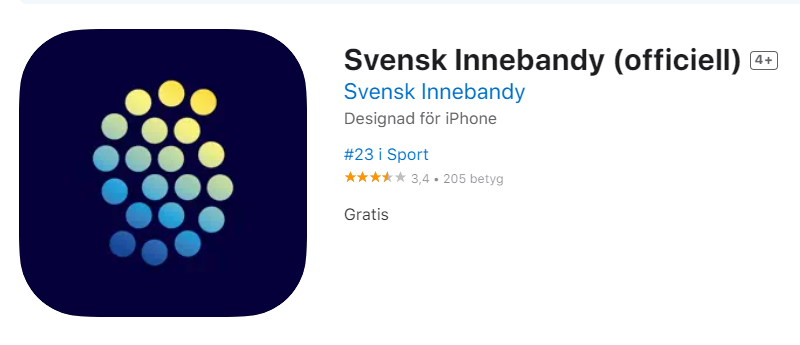 Se resultat direkt i appen
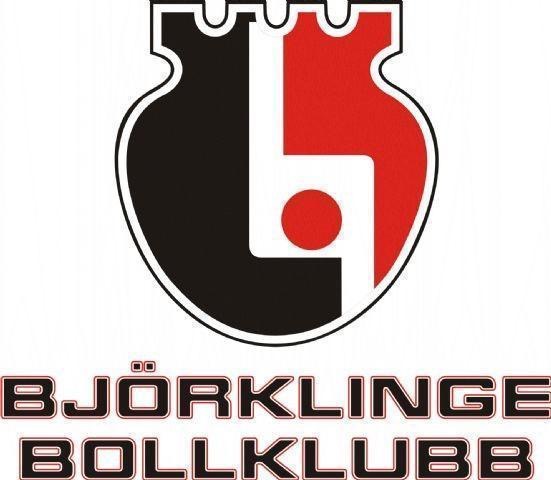 Lagföräldrar
2 st
Försäljningar – hämta, dela ut, samla in pengar
Schema över arbetspass - vi kommer inte kunna tillgodo se att man jobbar ett pass där ens barn spelar. Passen får vi av styrelsen, vissa pass är när vi inte har match.
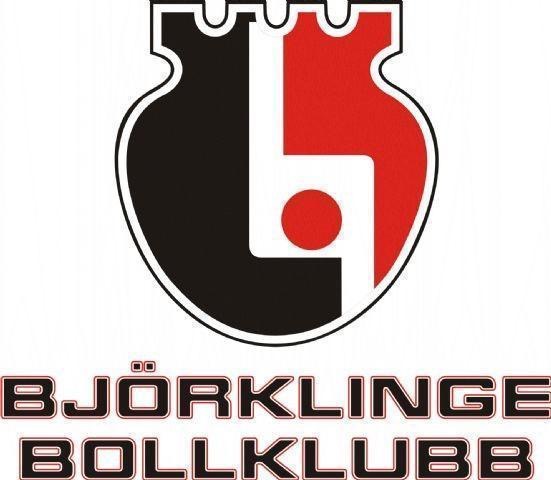 [Speaker Notes: Johanna och Mari (Vilhelm och Antons mammor)]
Instagram
Följ oss på:
bjorklingebk_p12
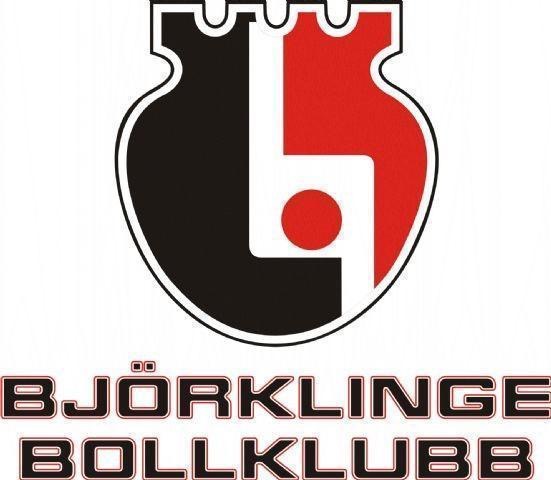 [Speaker Notes: Skjuts – vart ska man skriva för att nå ut? Gästbok! – sen skriver man ut sitt mobilnummer så kan man göra upp privat?]
Frågor?
Info från Styrelsen
Behövs nya overaller? Föräldrar gå ihop i grupp och fixa med ev. beställning via Klubbhuset.
Ålandsresa när vi har match 10/11?
Sponsering?
Mer?
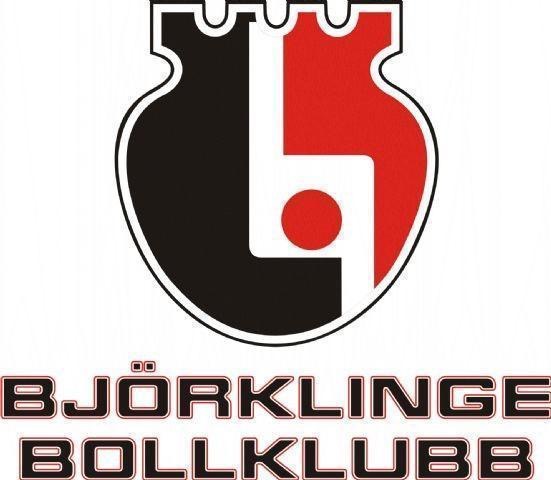 [Speaker Notes: Info styrelsen – behövs mer folk]